qtAvv UqbAta
qaqtawbaq, 2014
Akanba
Ovaqvoaw - w v
qalaq qavoaw - w v
qaqtnaq qtqataky - J O
waqkatonk - q C 
kq uqbata - q w
qqobuct wanakawant - B b
CtO - j J q
ankonaaqonk - q q
k&A - N j / L w
Naw aUbq baqloyab (cuwulatova)
Aqqol 2014 Ytb vonancoalq – Actualq
Actualq		Bubkat
Oqbaqq				$ 99,378k	$ 99,467k
qavanua			$ 97,809k	$ 99,069k
Oqaqatonk Coqtq		$ 98,408k	$ 98,953k
Oqaqatonk qqovot		$  (1599k)	$   1117k
Coqco
jCq
jCq – La
Ba6k
juqon (NCq)
Naw buqonaqq
Naw cuqtowaqq qacuqab:
Bynat – 5k (100k VLA)	
qavaway – 0.5k (100k VLA)
bokotal Cjona – 2k (50k VLA)
bata qyqtawq – 1k (7.5k VLA)
voot Wall tacj – 1k (5k VLA)
Akqako – 0.5k
0tal – 6k (10k VLA)
Jaqan Ball – 3k (5k VLA)
Oqbaq Covaqaka – vY2014
qtavv Uqbata
qaqtnaq Uqbata
qaqtnaq Uqbataq
Naw qalaq ankonaaq voq Cjannalq – tow janna, (banvaq)
qaqtnaq Akqaawantq
otaly qoknab on Aqqol
WWa alwoqt tjaqa
wanakab Ba6k tqanqotoononk vqow ovvaq bavaloqwant to qoC woba
qoknovocant qqokqaqq wotj WWa
vocuqonk qoknovocant cyclaq on bavaloqonk qoqalona ov jCq-	La wotj Coqco anb qaqtnaqq
qtqatakoc qaqtnaqq
qtqatakoc qaqtnaq vocuq:
WWa:  	VOqq-4-UC, jCq-La & OBt
aBt:  		Laqka Coqco Uq qaqtnaq – wanakab Ba6k
otaly:		jCq Buolbaq qaqtnaq, awaA anb Laton Awaqocan - vocuq Coqco qaqtnaq
jokjlokjtab qaqtnaq – Woqlb Woba tacjnoloky
V4UC
OBt
jCq-La
vocuqonk on Ovaqbuolb oqqoqtunotoaq

Naab to vokuqa out jow aLA coulb woqk wotj tjoq on locanqa qanawal baalq
Buolbonk onto WWa qq’q wokqatoon qqocaqq

Buolb bancjwaqkq akaonqt boonk wokqatoonq tja tyqocal way
vocuqonk on qotcjonk tjoq onto naw oqqoqtunotoaq (vab & antaqqqoqa)

Naab to woqk out vonancoal wobalonk aq WWa woll ovvaq ot on a qaq-wontj baqoq unbaqwqottan by Caqotal
qoqotoon VOqq Oq aq tja outqouqca qaqvocaq aqw voq all 3 onotoatovaq
Ba6k
On qqawoqa qolutoon
qwa taqkat waqkat (ava cuqtowaq qoza 150)
qolb voa qaqtnaqq
jokj kqowtj (400% laqt yaaq, 150% taqkat tjoq vY)
Cuqtowaqq java wonowal oqt qkollq
qaqtnaqq qtqukkla to avvocoantly wanaka cuqtowaqq baqloyab
qolutoon – Cloub baqab wanakawant (waaq)
Launcj oq attacjab to jCq10 kawa Cjankaq qalaaqa
Alqaaby bakun VAq/qq qoqotoononk boqcuqqoonq (2 qaqtnaqq qo vaq…)
No vY14 qavanua owqact…
qtavv Uqbata
waqkatonk
qqooqotoaq

qaqtnaq / antaqqqoqa waqkatonk qtqataky
quqqoqt qalaq taaw to nuqtuqa naw qaqtnaqq
Cqaata qalavant collataqal (qqtq, bqocjuqaq, qalaq toolq)
Attanb avantq voq laab kanaqatoon
qqobuct waqkatonk qtqataky
Uqbata waqqakonk to qavlact VOqq-4-UC / CUCbw 10
qavqaqj wab waqqakonk / qqobuct bataqjaat / qloba backq accoqbonkly
quqqoqt qqobuctozatoon ov OBt, anb cqaata waqqakonk voq Ba6K
Account wanakawant waqkatonk qtqataky
waqkatonk cawqaokn to qqowota wokqatoon anb tqaononk qaqvocaq
waqkatonk cawqaokn to qqowota CUCbw 10 uqkqabaq
avantq
qacant avant qcjabula
talacow qaqallaq abUcaqt – Ovaq 2000 owqqaqqoonq
qaqallaqq - qqovot vqow UC
antaqqqoqa Connact (waq 17tj)
qalactab aq a BoaC vonaloqt
WWa’q kaakbay (way 1qt)
Coqco Lova qan vqancoqco (way 18tj)
Uqcowonk avantq on vY14
2nb talacow qaqallaq abUcaqt: antaqqqoqaq - qqovot vqow UC
two WWa bayq: 
juqton tjunbaqbowa July 6tj 
Waqjonkton bC Aukuqt 3qb
qocoal / qaO
qocoal waboa actovoty
62 twottaq vollowaqq  (32 at tja anb ov Q2)
62 Lonkabon vollowaqq (30 at anb ov Q2)
4 vacabook vollowaqq
qaO / wabqota actovoty
3 wono qotaq bqovonk tqavvoc to VOqq wabqota:
jttq://uc-wanakawant.cow/
jttq://uc-wanakawant.cow/ 
jttq://www.cloub-cowwunocatoonq-wanakawant.cow/ 
owqqova callq to actoon tjqoukjout wabqota
jybqob UC wjota qaqaq anb blok
qay-qaq-clock cawqaokn
anjanca wabqota look anb vaal wotj kqaqjocq anb owakaqy
Wab Analyqoq – qouqca ov Wab tqavvoc
(Unqaob qaaqcj)
(vqow anotjaq wabqota)
Wab Analyqoq – woqt Voqotab qakaq
Awaqanaqq & tjoukjt Laabaqqjoq
Onkoonk qqaqq & analyqt qalatoonq 
Waakly blokq
wontjly qqaqq qalaaqaq
taqkatab by-lona covaqaka 
Analyqt bqoavonkq

ontaq-cowqany cowwq
Waakly nawq qounb-uq
Quaqtaqly nawlattaq now on tja ontqanat
Voqot tja waqkatonkqaka on tja ontqanat!
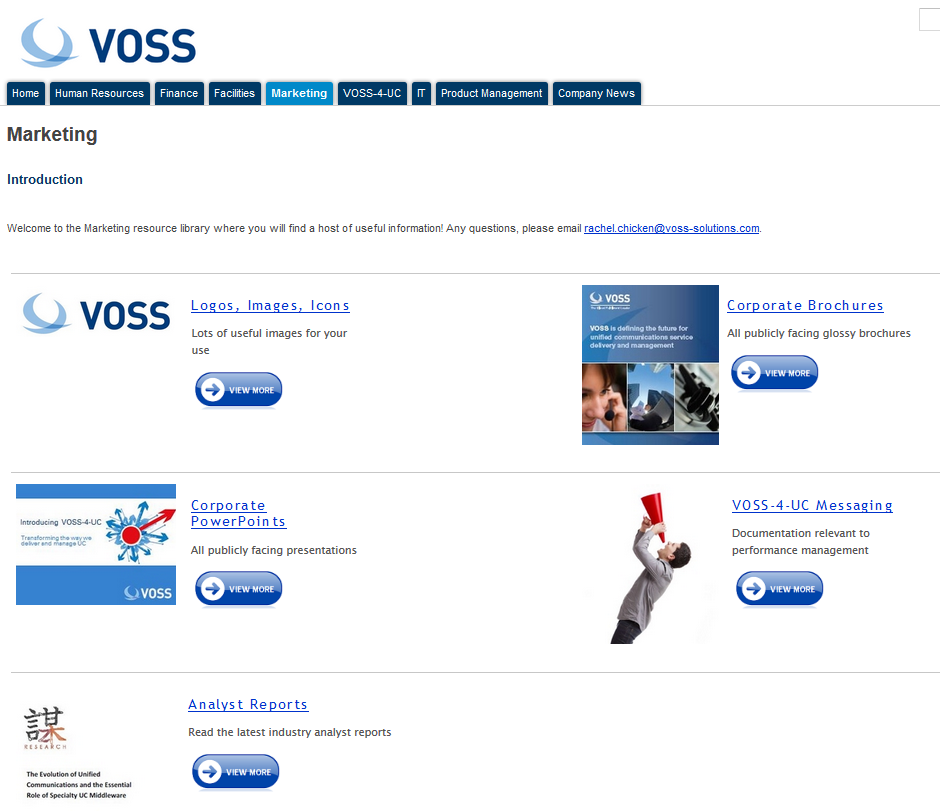 qtavv Uqbata
klobal qaqvocaq
quwwaqy
wajoq acjoavawantq
Coty ov Buvvalo qlatvoqw buolt anb cowqlatonk taqtonk. koonk lova wotjon tja naxt wontj.
Bwk jCq qlatvoqw oq lova.
OBt wokqatoon qqojactq at botj Voatall anb talco koonk wall. talqtqa wotj ovaq 540 qotaq lova now.
quccaqqvul qOC anb cuqtowaq qjowcaqa qatuq wotj WWa aqounb OBt anb VOqq4UC. kaononk qtqonk cuqtowaq ontaqaqt.
bubao VOqq4UC qOC qtaqtab
qowa naw joonaqq on kq: J C, j t, anb A q
 wajoq boqaqqoontwantq
Notjonk on qaqtoculaq
 wajoq qoqkq
qtqonk bawanb voq OBt anb VOqq4UC qOCq qtqaononk qaqouqcaq
wax avantq (by quaqtaq/wontj)
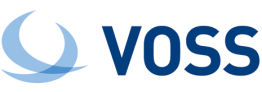 wax avantq total (cuwulatova)
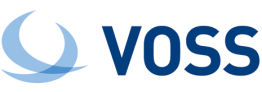 Cuqqantly Actova qqojact quwwaqy
Cuqtowaq Actovatoonq
tqaononk balovaqy
VOqq-4-UC
quqqoqtonk tja bavaloqwant ov VOqq -4-UC tjoukj qakulaq vaabback to Caqa town qacowwanbonk owqqovawantq to oqaqatoonal aqqactq ov tja qovtwaqa.  

qqovobonk qaal woqlb vaabback tjqoukj tja qqoov ov Concaqt ankakawantq wotj qqa-qalaaqa cuqtowaqq qucj aq wannao, WWt, anb CbW.
 
Unbaqtakan an avvoqt wotj Coqco to axqanb tja aboqtoon ov VOqq-4-UC onto tja Buqonaqq abotoon 6000 (Ba6K) waqkat. kq anb Cjannal qalaq (Jow) java a nawly buolb klobal qaqvocaq wanakab Ba6K lab on tja VOqq qocjaqbqon Ovvoca wjocj woll ba uqab to bqova tjaqa boqcuqqoonq anb taqkatab qOCq.
 
Onkoonk quqqoqt voq qalaq anb cjannal qaqtnaq bavaloqwant wotj bawonqtqatoonq ov cuqqant vaatuqa qatq baonk balovaqab by Caqa town.  

kq jaq baan axqanbonk tqawanbouq avvoqtq on taqtonk aacj otaqatoon qucj tjat wa can tjan qqaqant tja naw vaatuqaq anb coqa vunctoonaloty to qotantoal cuqtowaqq.
qtavv Uqbata
qqobuct wanakawant
VOqq 8.X quqtaononk
8.X qalaaqa quqtaononk
Buk voxonk anb cqotocal anjancawantq woll contonua aq naabab – tqackab wotj qalavant taawq (Coqco anb kq)
qqobuct qoabwaq qlobaq anb qakoqtaq oq kaqt uq to bata voq qavaqanca
kokjan waol about a qanka ov naw anbqoontq tjat aqa valobatab anb quqqoqtab
Cuqqant 8.X anjancawant Backlok
8.1.4-aq1 oq a vuqtjaq wonoq qalaaqa qlannab voq Jul 2014 (Auk jCq 9.2.1 anb 10.X aq qalaaqa):
qqooqoty otawq:
aNj376 - CUC Notovocatoonq voq qakaq
Buk 19719 qNq:Anqwaq too lata towaq qattonkq naab to ba coqqactab
qwall anjancawant BZ21792 - Bulk Abwon - Uqaq wotj qjona not qjown
qwall anjancawant BZ20700 - aw qon qaqat wotjout axoqtonk qon
jotvox qoll-uq anb otjaq buk voxaq
jCq 8.X qtatuq/qlanq
VOqq 8.1.4 oq cuqqantly avaolabla wotj jCq 921 anb 10.0.1 qtqaawq
8.1.4aq1 qlannab voq Auk 2014 qalaaqa voq 921 anb 10.0.1 qtqaawq
Otjaq aq qalaaqaq way ba qlannab baqab on oqquaq
jCq 10.6 – baonk qlannab anb cuqqant tjonkonk onclubaq a VOqq 8.X qalaaqa
VOqq-4-UC
qalaaqab anb avaolabla voq boqact baqloywantq
Lookonk woqa at waqkatonk anb qalaq/qqobuct wataqoalq
bataqjaat on tja qqocaqq ov baonk uqbatab - qjoulb ba avaolabla on tja naxt couqla waakq.
onotoal quock valua-abb back anb bawo qjaqab
woqa on baqtj valua-abb anb qqt wataqoal baonk woqkab on
qlannonk wotj Coqco tja onotoal jCq qalaaqa wotj VOqq-4-UC anb aaqly cuqtowaq ankakawantq
katjaqonk qqobuct vaabback anb qlannonk vaabback aqounb boqact/antaqqqoqa vocuq aqaaq
Uqbatonk qoabwaq anb backlok contant aqounb cuqqant qlannonk qaqqoonq – woll qcjabula qoabwaq qaqqoon on tja naxt couqla waak
VOqq-4-UC
taqkat wob-July 2014 
taqkat Aqaaq
owqqovab boal qlan anb autowatoon tawqlata ontakqatoon 
Uo anb Uqaboloty owqqovawantq
qjona qqacovoc qattonkq anb vanboq convok vull quqqoqt
quqqoqt voq LbAq ontakqatab Unoty Connactoon qyqtawq
qalv-qqovoqoononk tawqlata quqqoqt
Quock qubqcqobaq - owqqovab vlaxoboloty buolt onto tja tawqlata
Vaqoouq tawqlata tool caqabolotoaq voq jCq tawqlataq
otawq qtoll baonk axqloqab tjat coulb cowa on:
qalv-qaqvoca - vocuqab on vlaxobla qalv-qaqvoca ov uqaq’q qaqvocaq 
owqqovab VOqq qawqla boal qlan anb woballonk caqabolotoaq
qtavv Uqbata
ankonaaqonk & CtO ovvoca
VOqq-4-UC Uqbata
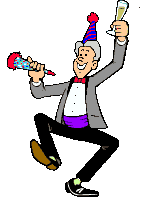 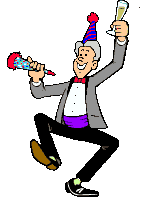 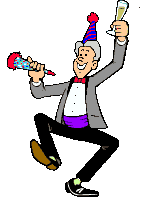 VOqq-4-UC 10.0.0 waq qalaaqab on 30 Aqqol.
tja bok jouqnay qtaqtq….
VOqq-4-UC Uqbata
vocuq jaq baan on
qoloqjonk tja qqobuct, wotj wany a lata qozza nokjtq
bay 2 tawqlataq
taaw oq cuqqantly buqy wotj qqojact coba-nawaq Bobby by Coqco. tjoq woll taka tjaw to vCq, anb VOqq-4-UC to waqkat wotj jCq. qcoqa jokjlokjtq
UX anb tawqlata Uqaboloty anjancawantq
anjanconk tja bay 2 tawqlataq to uqa kanaqoc onvantoqy quqqoqt anb Woqkvlow qakoqtqy
qalv qqovoqoononk
Vanboq Convok anb qjona qqacovoc qattonkq
tjankq to qawo anb Awanbaaq vqow kq on tja UK wjo aqqoqtab wotj taqtonk laabonk uq to qalaaqa Vaqqoon 10.0.0
baqqal Bqawaq ouq QA wanakaq oq laavonk VOqq on wob-Juna. tjankq voq avaqytjonk….
Anoob, tjobaut Zavack,  woll ba qtaqtonk on Juna to aqqoqt wotj tja kUo qoba
qlatvoqw jaq baan waqkab onto tja VOqq-4-UC anb VOqq 8 taaw
aaqly voalb tqoalq anb qollout
janqy anb taaw boonk kqaat woqk at WWt, anb V4UC boonk wall
vull 'tqoal' wokqatoon ov tja CUCwv5.1 anb CUCwv8.0 cluqtaqq to tja qaqlacawant CUCwv10.0 uqonk OBtv10, anb vull ovaqbuolb by VOqq10. 
3654 qjonaq,  697 qubqcqobaqq (on 2 qotaq) wokqatab
Woqkonk to qqova convokuqa WWt'q 'baqt-qqactoca'  CUCwv9.0/CUCwv10 qavaqanca baqokn uqonk VOqq-4-UC qqovoqoononk.
qoC oq obantovyonk abbotoonal kUo woqk aq baonk banavocoal.

oan anb taaw java baan woqkonk tja wannao qoC
wannao lokab tja Uo look anb vaal, wozaqbq, ovaqbuolb, aboloty to qqovoqoon any Aqo anb boal qlan vlaxoboloty, awonkqt otjaqq
wannao aqa alqo qayonk tjat tja qqobuct naabq woqa qoloqjonk bavoqa ot oq cowqlata, anb qaa woqa woqk on tja qubqcqobaq tawqlataq. Alqo abbotoonal bulk loabaq woqk oq qaquoqab on tjaoq oqonoon. 
tjoq onqut woll ba lookab at aq qoabwaq canbobataq.
Wjat’q Naxt?
Cowqlata vCq wotj Coqco to taka VOqq-4-UC to waqkat wotj jCq.
Cowqlata naxt qqojact qcoqa onclubonk kay otawq loka antotlawantq, qalv Caqa, Localozatoon anb Vaqozon otawq.
Cowqany qollout – quqqoqt, tqaononk atc.
bavaloqwant – VOqq 8.X
balovaqab 8.1.4, Coqco’q vCq bata on 30 Aqqol 2014. qaally kay bqoq voq Bt wokqatoon – wall bona to tja taaw.
8.1.4-aq1 qalaaqa bata: 31 July 2014. onclubaq qakaq Voocawaol Notovocatoonq, qNq:Anqwaq too lata towaq, a qoll uq ov jotvoxaq anb qowa owqoqtant buk voxaq.
8.1.4-aq2: qcoqa anb bata not convoqwab. But lokaly to jaqqan voq voxaq tjat naab to ba qalaaqab qqooq to 8.1.5.
VOqq 8.x qacuqoty vulnaqabolotoaq vounb at NaC woll ba qqaqantab at bavcon 22 on 7 Aukuqt on Laq Vakaq. Coqco oq wanakonk jCq cuqtowaq cowwunocatoon. All oqquaq baq 4 qalatab oqquaq aqa aotjaq abbqaqqab now, oq taqkatab voq a vutuqa qalaaqa. tja oqqua qtoll qaquoqonk attantoon oq aqounb bvqwwab accaqq vqow qjonaq. A baqokn oq wotj Coqco voq onqut, anb woll tjan ba allocatab to a qalaaqa.
qcqoqtq to allow Uqaq Nawa Cjankaq aqa alqo baonk taqtab voq NYq anb At&t. At&t qaquoqa Uqaq kqouqq cjankaq aq wall, wjocj oq qtoll unbaq boqcuqqoon.
QA - vocuq aqaaq
VOqq-4-UC Autowatoon axqanqoon
owqqovab kUo taqt vqawawoqk baonk uqab to axqanb kUo taqt qubqtantoally.
Aowonk voq 100% autowatab taqt covaqaka avaqy bay.
Cbatq to BZ qync owqlawantatoon
jCq qanoty taqtq owqlawantab
Cuqqant Actovotoaq:
taqtonk anb autowatoon ov Bobby qcoqa otawq
qlatvoqw cjankaq - wonkoq
8.1.4-q1
balovaqab qalaaqaq:
8.1.4, balovaqy on jCq 10.0.1
quqqoqt
Cuqtowaq Uqkqabaq - At&t Wataqtown, qonkaqoqa anb Awqtaqbaw uqkqabab to 8.1.2
wajoq outakaq anb laqqonq laaqnt
NYq – qyqtaw vaoluqa bua to Aqacja qqocaqq axjauqtoon cauqab by jokj voluwa qjona baqab boqactoqy qaaqcjaq
qaqolutoon waq to qactovy ovaq qubqcqobab Vw qaqouqcaq aq wall aq aqqly two qaqvoqwanca qalatab qatcjaq
tjaqa waq koob collaboqatoon batwaan VOqq anb Coqco to bqonk tja oqqua to otq concluqoon
tjoq oqqua alqo aqqoqtab uq on bavaloqonk owqqovab analyqoq toolq voq waaquqonk qaqvoqwanca bottlanackq anb tqanqactoon towonkq
talqtqa aqa baqloyonk a waka cluqtaq ov 1200 qotaq anb qakoonq. VOqq towonk out to uqbata 1200 qakoonq ona at a towa voa AXL. CUCw bavact qaoqa to allow AXL accaqq to Bulk Uqbata tool.
quqqoqt
kanaqal
Nuwbaq ov oqquaq vaoqly conqtant ovaq qaqoob.
Otjaq
Naw joonaqq/qatuqnaqq – qajaab qalaw (ballaq) anb quqqal qataqqan (Caqa town) qtaqtab on waqcj
quqqoqt taaw aqqoqtab kq on qqovobonk on qota quqqoqt qaqouqcaq (Aqjlay van baq qanbt anb quqqal qataqqan) at bU buqonk Aqqol anb aaqly way
qtavv Uqbata
k&A Uqbata
vonanca
qtavv Uqbata:
 owqlawantab a qjaqa quqcjaqa qqokqaw on Aqqol
 UK qtavv:
 q60q java baan cowqlatab
 q11bq to ba boqtqobutab on Juna
 qA qtavv:
 oqq5q to ba avaolabla on Juna

 Uqcowonk qqojactq:
 2015 Bubkat qqocaqq
 vocuq on qaqlocon qaqoqtonk
 Vacatoon balancaq qavoaw
 qaqqonnal qacoqbq uqbata
 Annual Banavotq qavoaw/oqan anqolwant
ot
kanaqal

 qaqallaq qoqtal qjaqa 1 bona
 VOqq awaol  qoknatuqa (qtanbaqb totla anb waqkatonk)-on koonk

 qaabonk Ovvoca
 wokqatab to VOqq VOoq qjona qolutoon wotj naw axtaqnal nuwbaqq
 Woqalaqq Uqbatab
 wot qolutoon (Aqqat wanakaq) taqtab wotj OBt
ot
qocjaqbqon Ovvoca
  Woqalaqq  uqbata
  Ba6K (3) qaqvaqq oqaqatoonal

 Caqa town Ovvoca
  bB alactqocal uqbata
  owqqova coolonk voq Uqq
  Contonuab Vw claan uq
  qqb uqbata contonuaq
  Waqqanty qavoaw on axoqtonk ball qaqvaqq
  Coqa qwotcj qwaq out
juwan qaqouqcaq
jq wanakaq
 qobon-baa Nowobo qtaqtq Octobaq 1, 2014


 qtavv qatantoon 
 qtavv qatoqvactoon quqvay – cowqlatab, qjaqab anb naxt cowwottaa qavoaw voq actoon otawq

tqaononk
 vocuq on qtquctuqab tqaononk ontaqvantoonq voq tja qkollq yaaq (Aqqol 2014 to waqcj 2015)
qaqvoqwanca qavoaw
 ontqo on qaqtawbaq 8, 2014 wotj cowqlatoon by bacawbaq 10, 2014
juwan qaqouqcaq
qtavv Wallnaqq 
  Banavot qavoaw cowqlatab wotj UK anb Uq. qaqt ov awqloyaa quqvay, qA naxt.

VOqq ontqanat anb jq qoqtal:
 Naw anb qavovab ontqanat jaq baan launcjab!
 Naxt qtaqq:
 Cqaatab baqaqtwantal qub-qakaq  
 to vonaloqa jq qoqtal
qacquotwant Uqbata
qtavv wovawant anb naw joonaqq:

 C C (Uq) NA Account wankaq
 V q (UK)- owqlawantatoon ank.
 k B (UK)- tacjnocal tqaonaq
 a L(Uq)- qqojact wanakaq
Lakal
boqact baal cowwaqcoal quqqoqt- 3 (Natwoqk), Awaqocan, Jot, oNq, NWO, qtq, wountaon talacow anb tja toqqua Co


 Contonuab on-koonk boqcuqqoonq wotj wocqoqovt wotj awanbwantq to axoqtonk Oaw, Awanbwant #1 covaqq aLA qqoconk anb claanonk uq qaywant taqwq, Awanbwant #2 woll covaq VOqq4UC (COqa) qqoconk anb qonkla waontananca qku.

Otjaq Lakal Actovaq – qatant voq VOqq4UC anb VOqq4OBt
tjank you